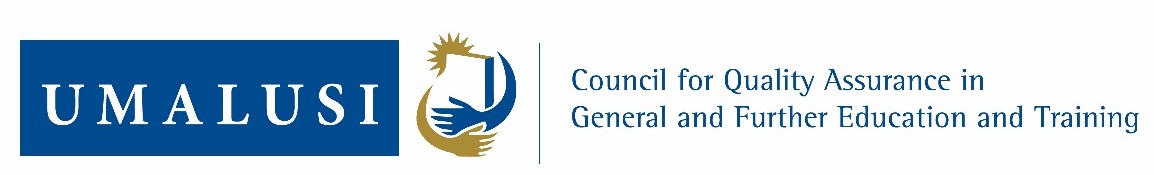 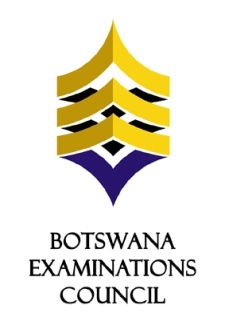 Collaboration In Research
Comparative Analysis Between Missing Scores Imputation Techniques
Presentation by 

Boipuso Mosalakgotla
&
Pauline Masemola
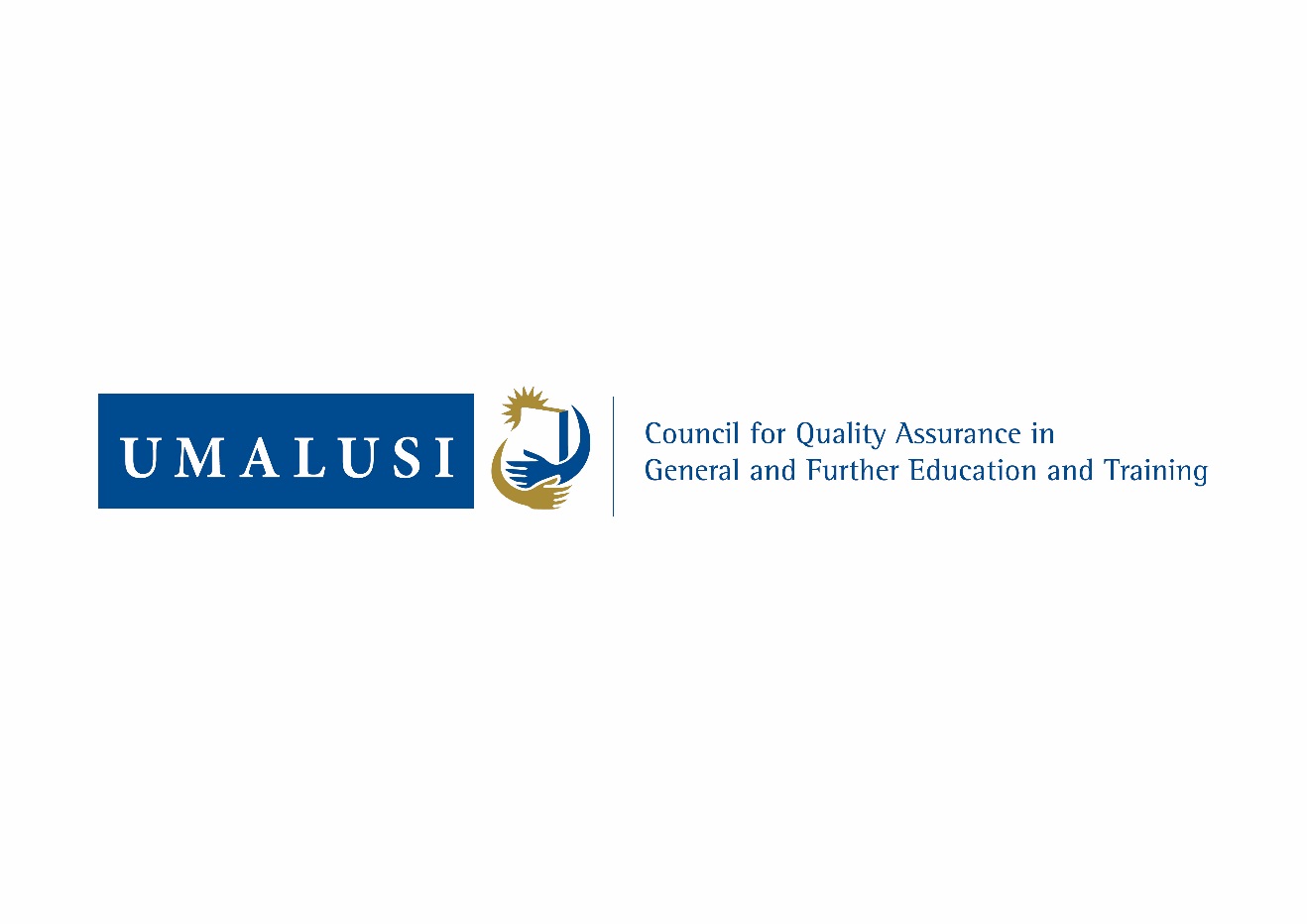 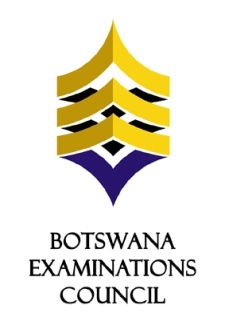 2
Introduction
Oftentimes assessments targeting candidate`s ability are faced with missing data in form of scores.

Scores miss mainly due to hectic administrative logistics either during or after making.

Some of the scores miss due to adverse conditions under which the examination was written.
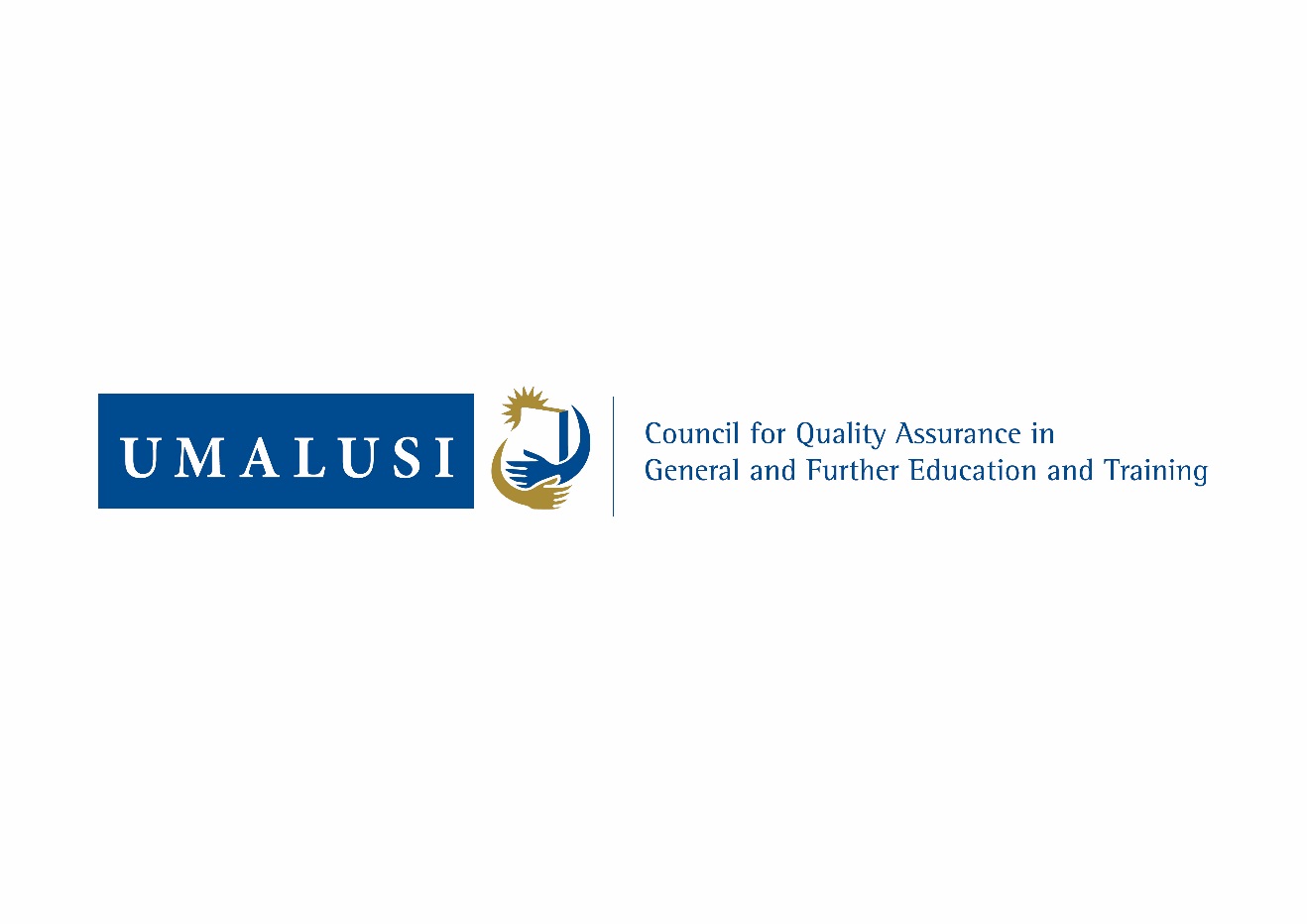 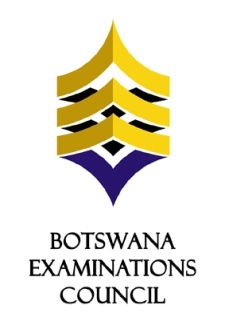 3
Background
Most of the examinations are of high stake mostly used to certify candidates as well as selecting them for higher learning.
Since an examination is a once-off assessment efforts are made by examination bodies to ensure that these issues are resolved using a more valid, reliable and fairer procedure. 
 Imputation of missing scores is usually the last resort in solving issues of missing scores.
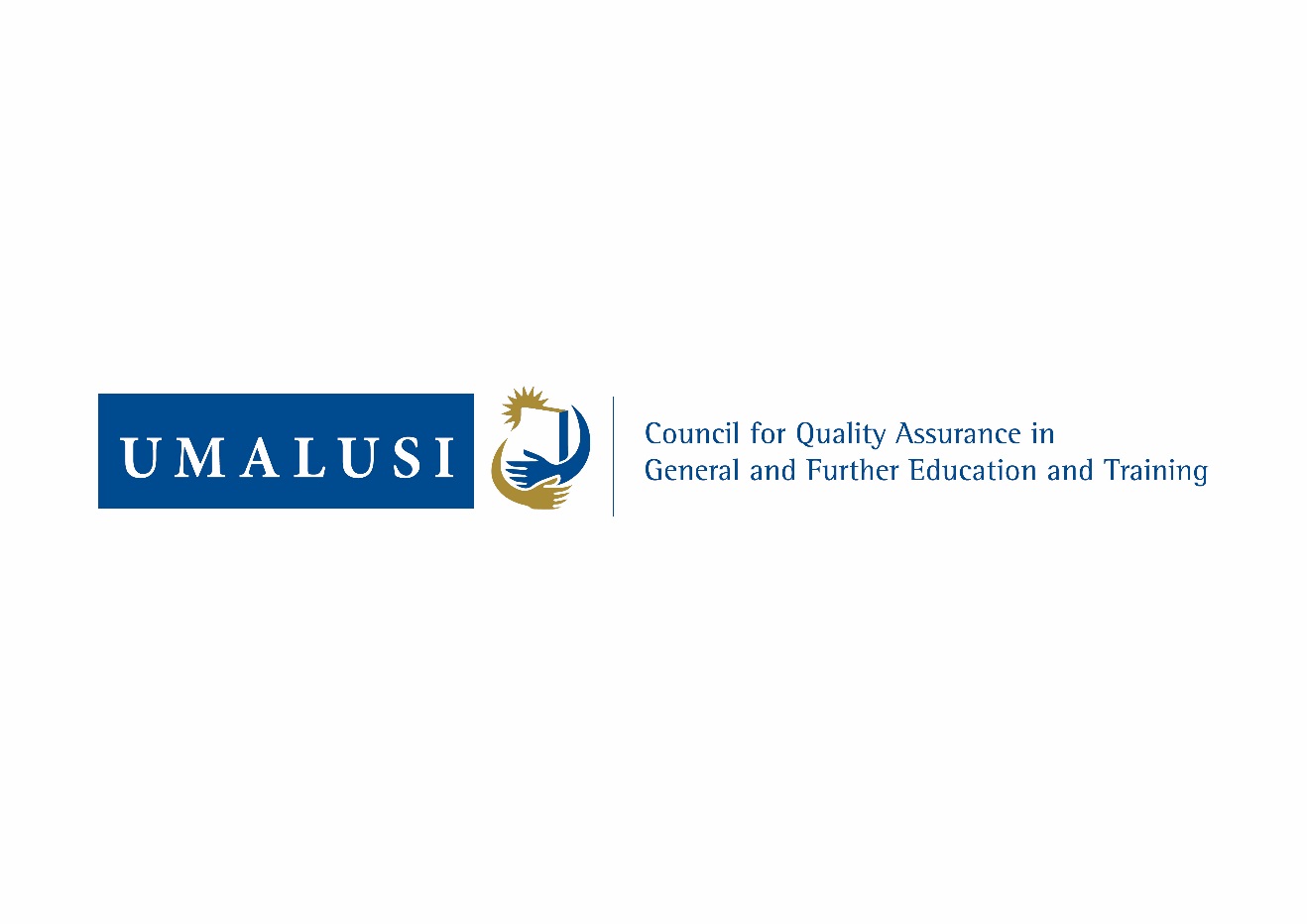 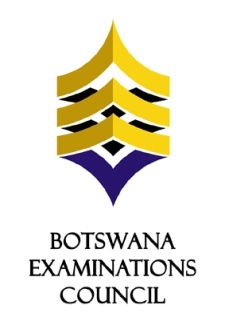 4
Statement of the Problem
Examinations bodies differ on how they deal with missing scores within their databases. Countries within the SAAEA are doing it differently and five of them including Botswana and South Africa have been identified. It is in the view of this gap that the study would like to compare some of these imputation techniques with the intention of recommending the most valid, reliable and fairer one.
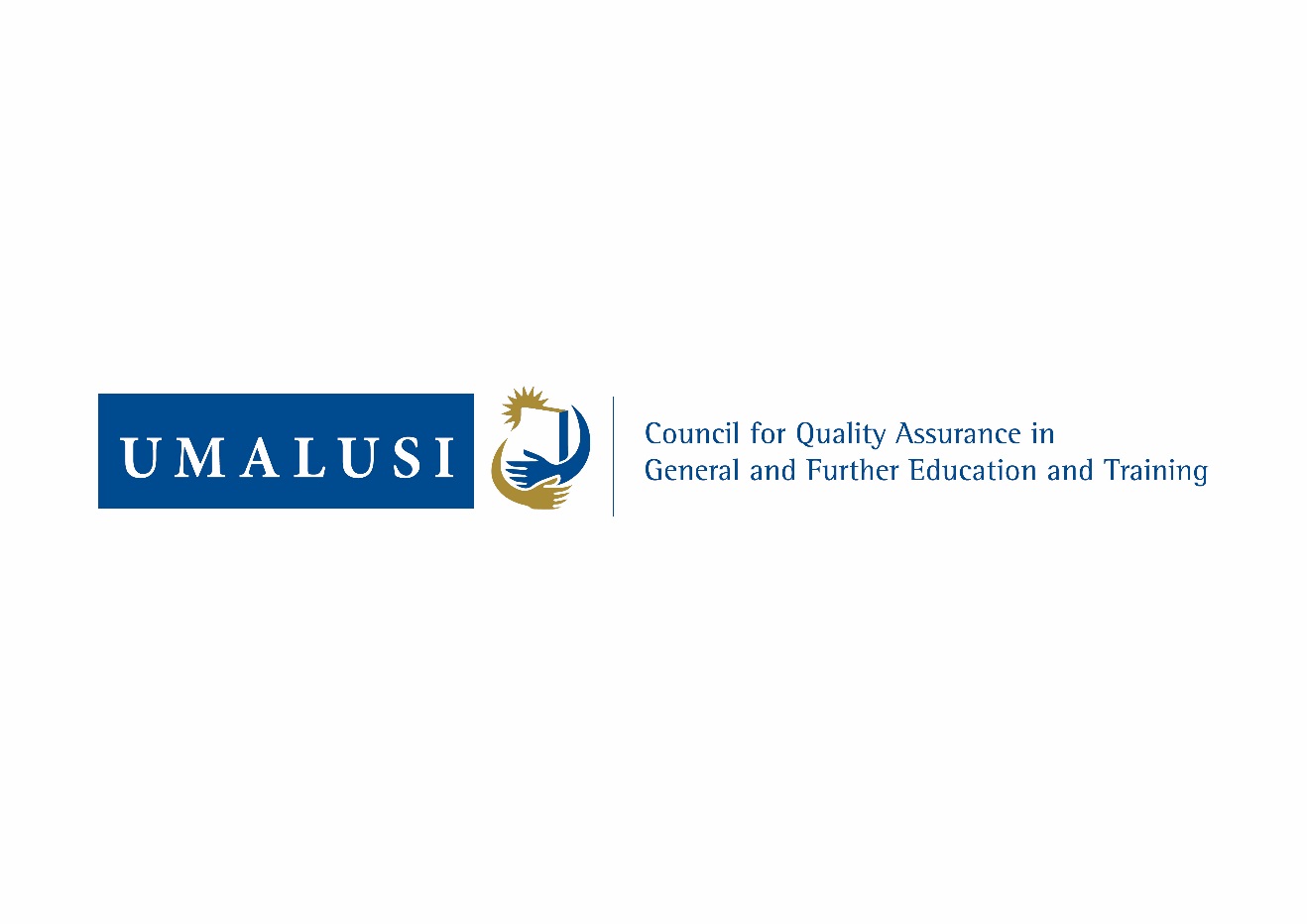 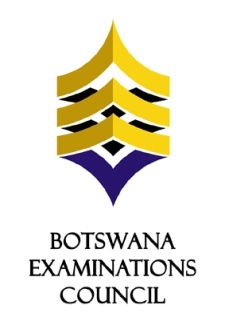 5
Purpose of Study
The study is guided by the following two objectives;
 To compare the predicted scores obtained by each of the different imputation techniques to the actual scores.
To examine the degree of error emanating from predicting scores for each technique.
To make recommendations on the best method to be used when dealing with missing scores.
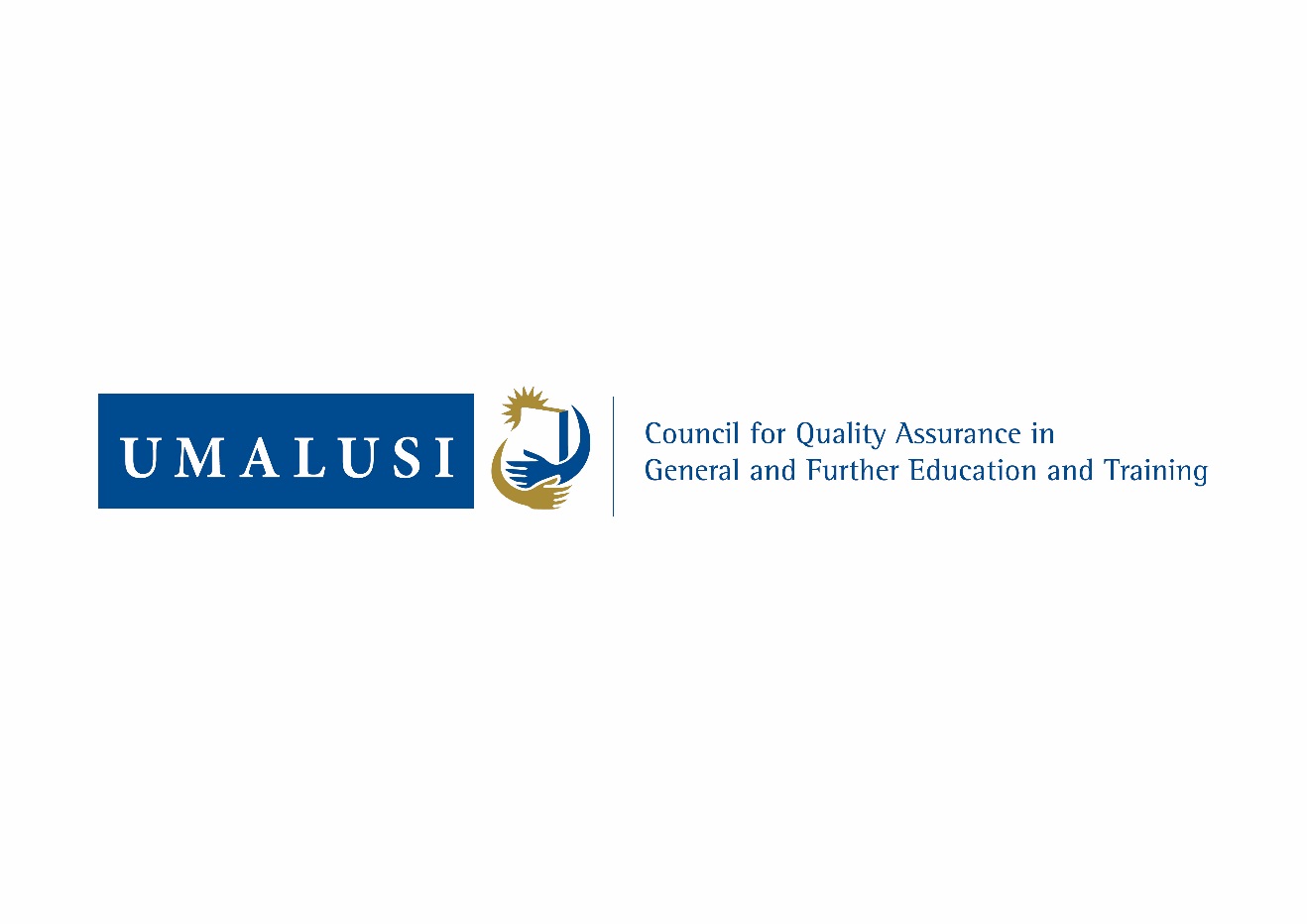 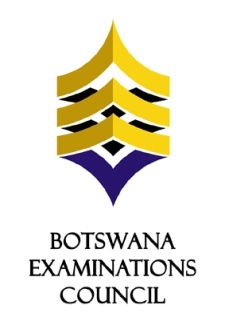 6
Research Questions
Is there statistical significance difference between actual scores and predicted scores for each technique?

Which of the techniques provide more stable scores with minimum error?
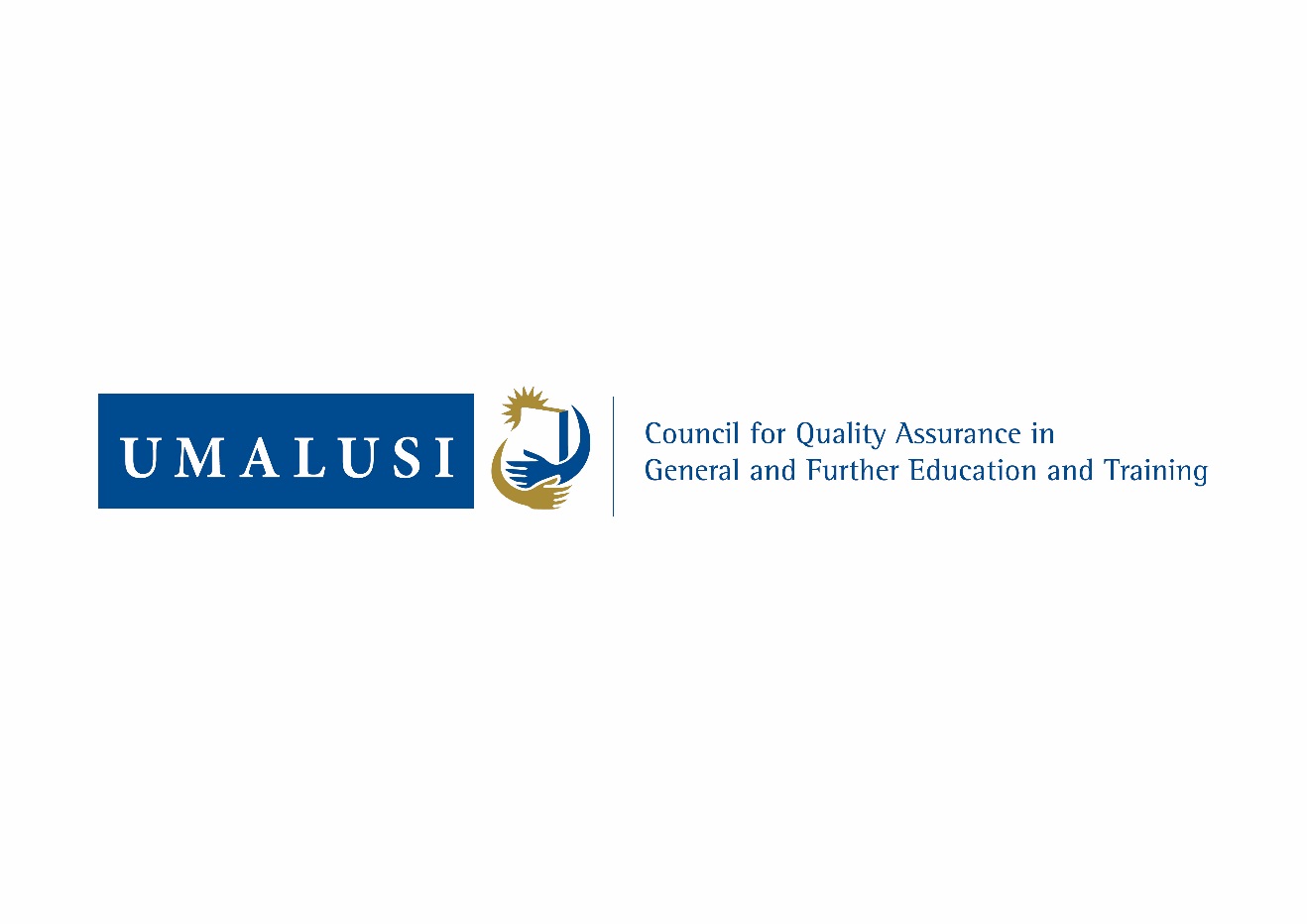 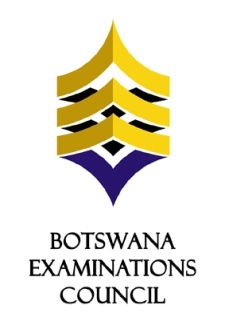 7
Methodology
To achieve the stated objectives, the study used National Senior Certificate/BGCSE scores of candidates obtained from Umalusi/BEC Databases.
The following methods were compared;
1. Regression Analysis(RA)
 2. Criterion Mean Method(CMM
 3. Z Score Method(ZSM)
 4. Same Percentile Positioning(SPP)
 5. Standard Mark Calculation(SMC)
 6. Absolute Standard Deviation Method(ASDM)
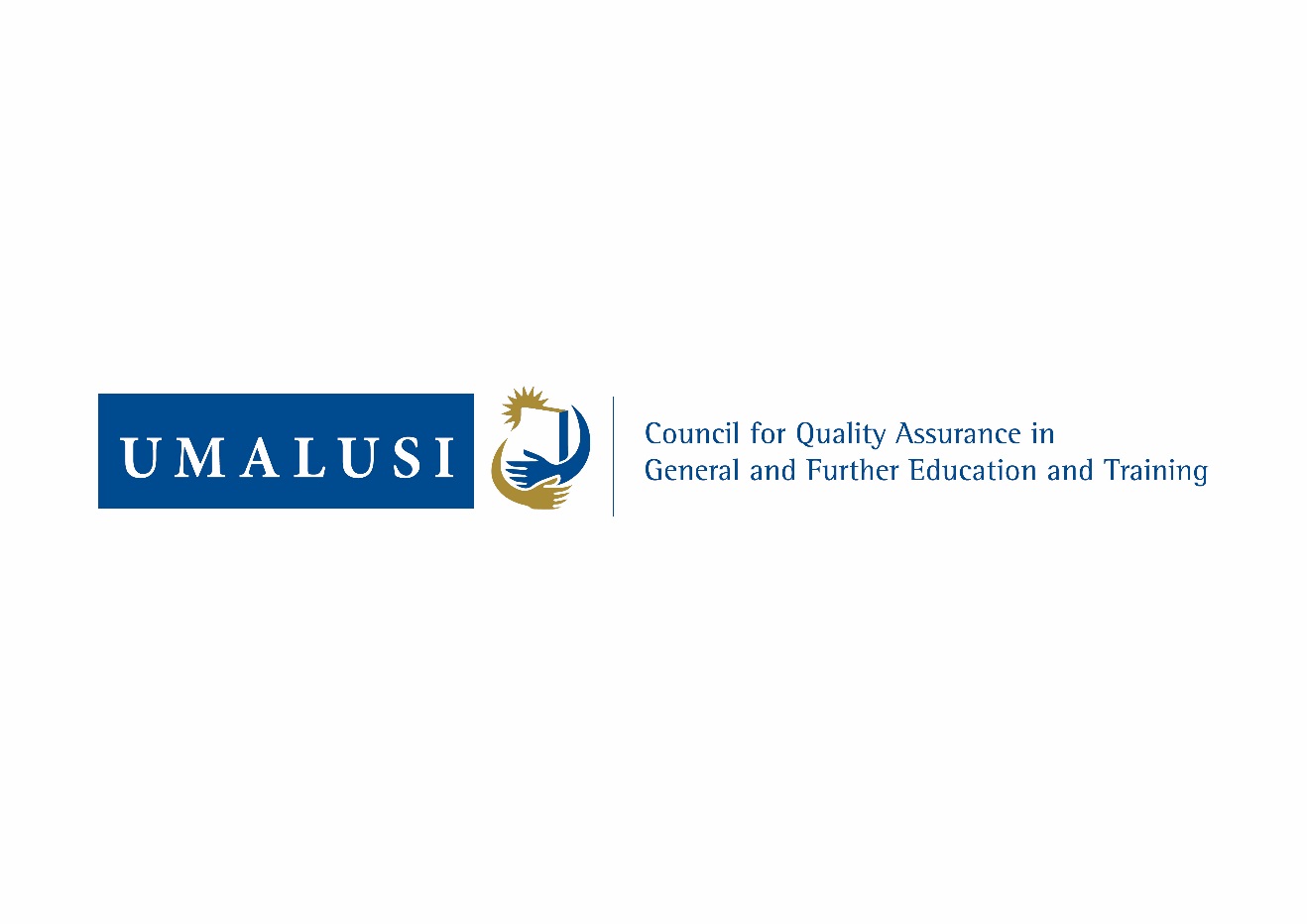 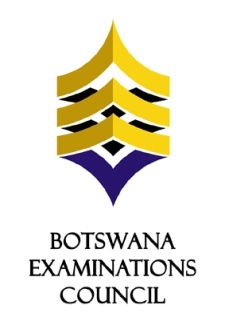 8
Methodology Cont’d
To compare the methods of imputation the following procedure was carried out;
Delete and estimate scores using different techniques. 
Use Paired sample T-test to check sig. difference between actual scores and predicted scores
Check effect size using Cohen`s D statistics
Validate reliability of Cohen`s D using correlation (r)
Check error using RMSE
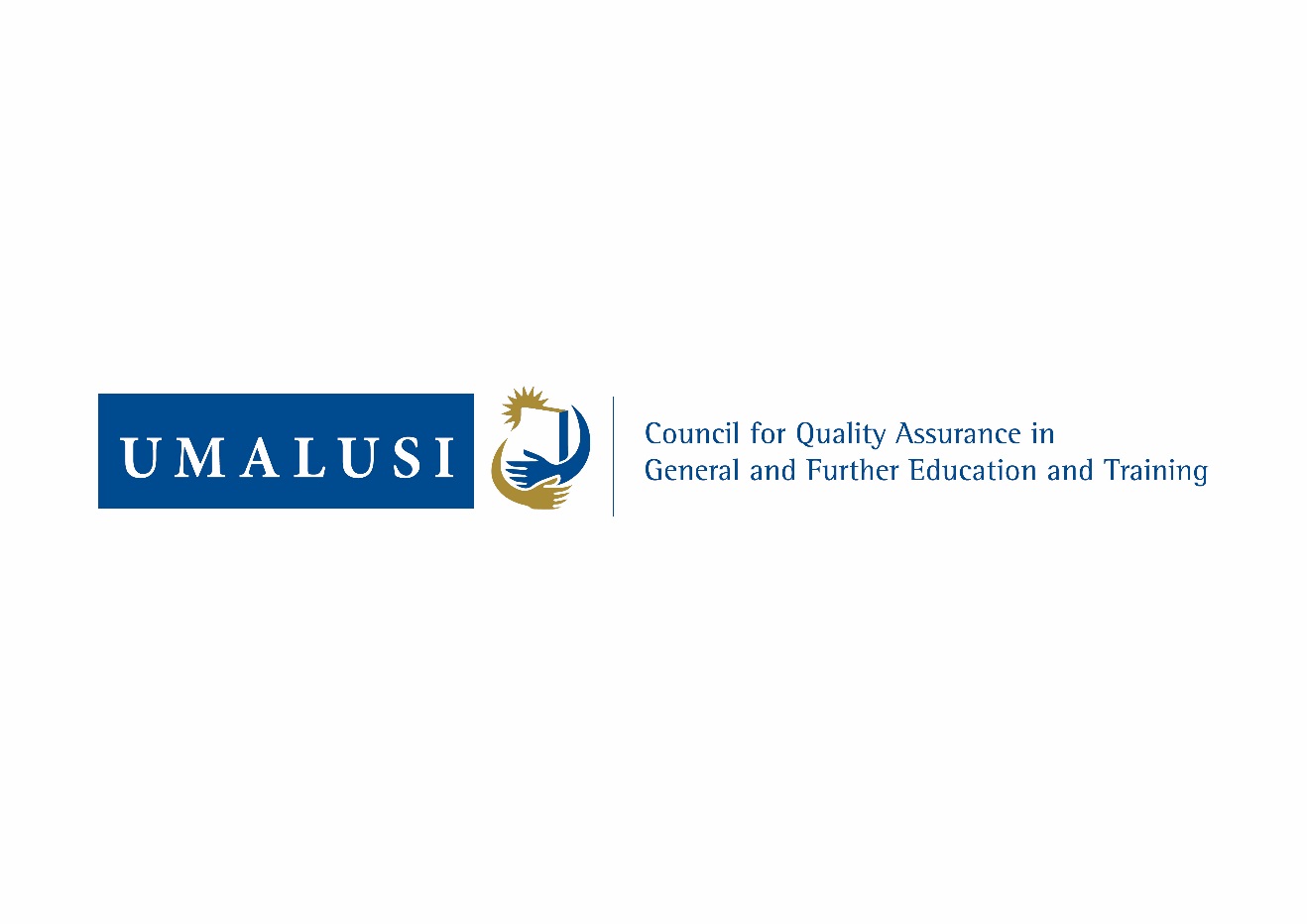 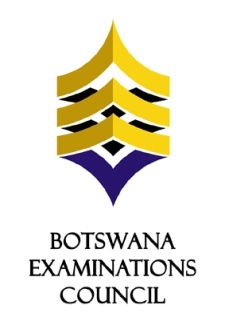 9
Results
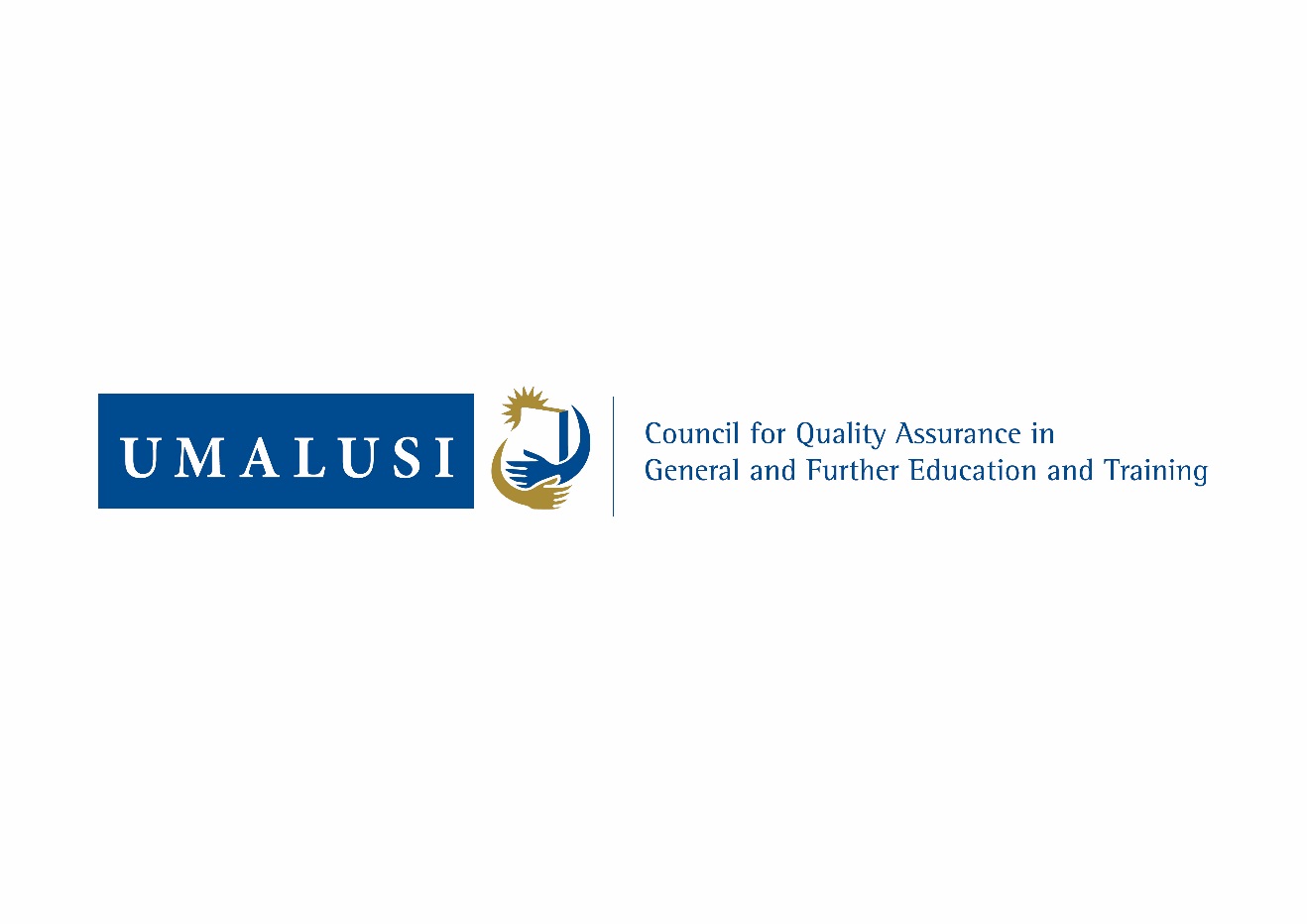 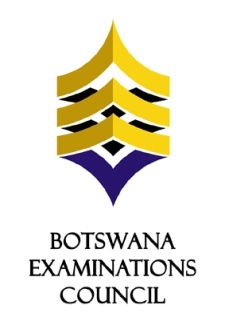 10
Results Presentation Outline
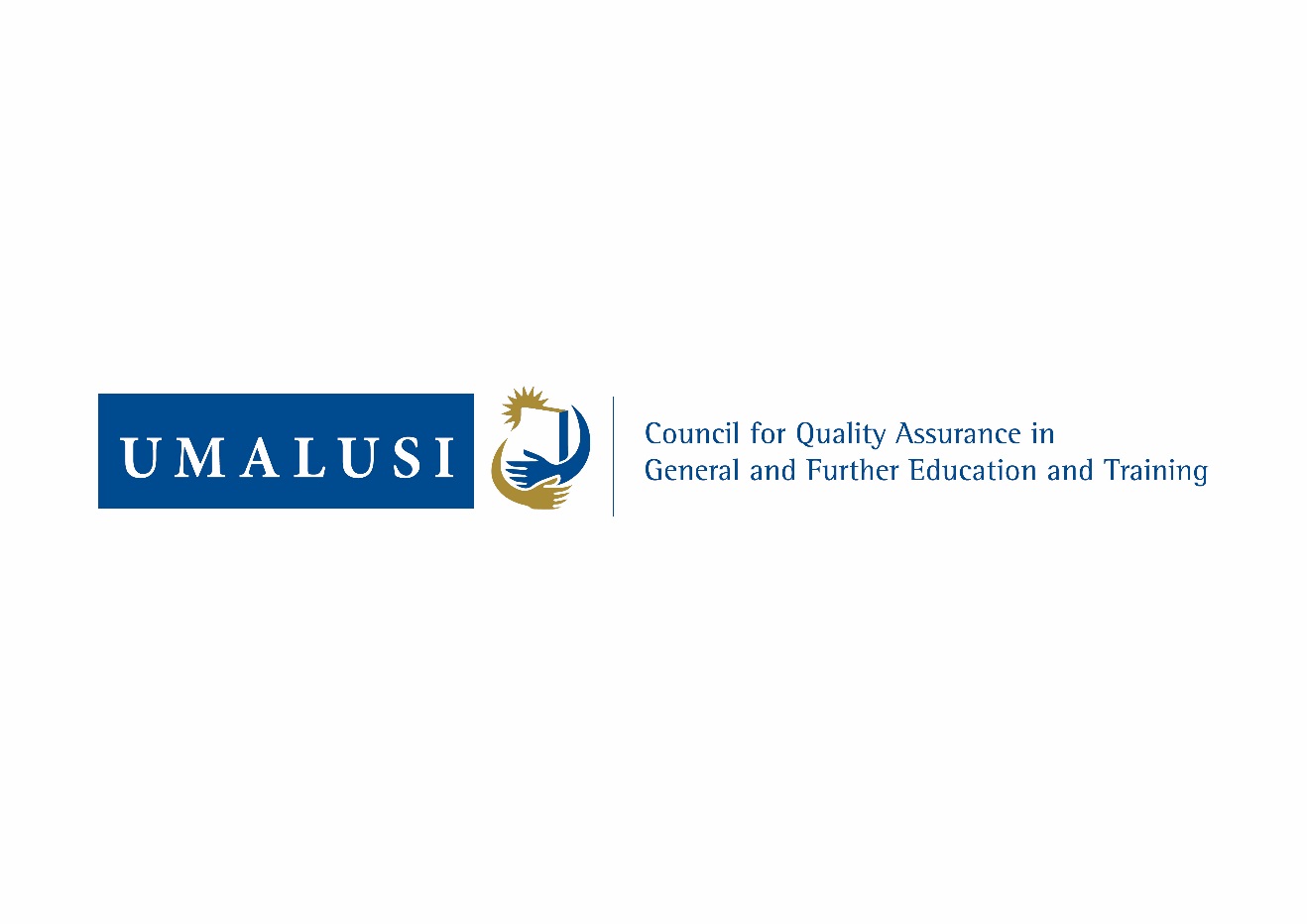 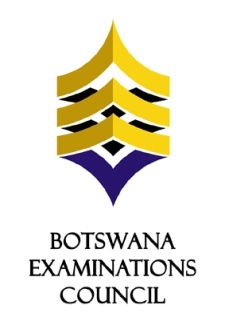 11
Block Analysis 1 Results
Using BGCSE ( Mathematics & English Language)
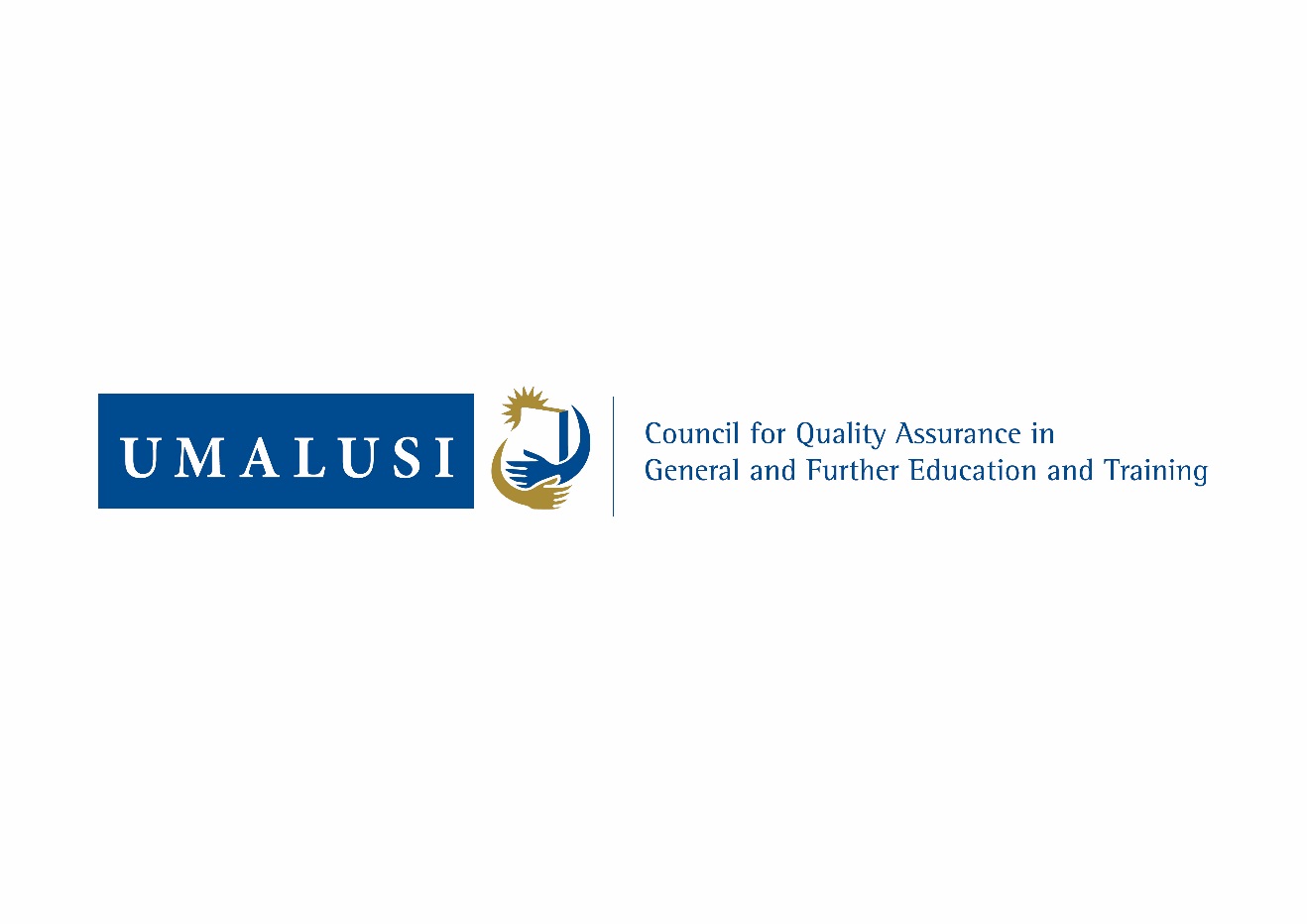 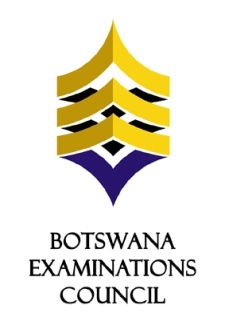 12
BGCSE Mathematics: Using Paper2 to predict Paper1
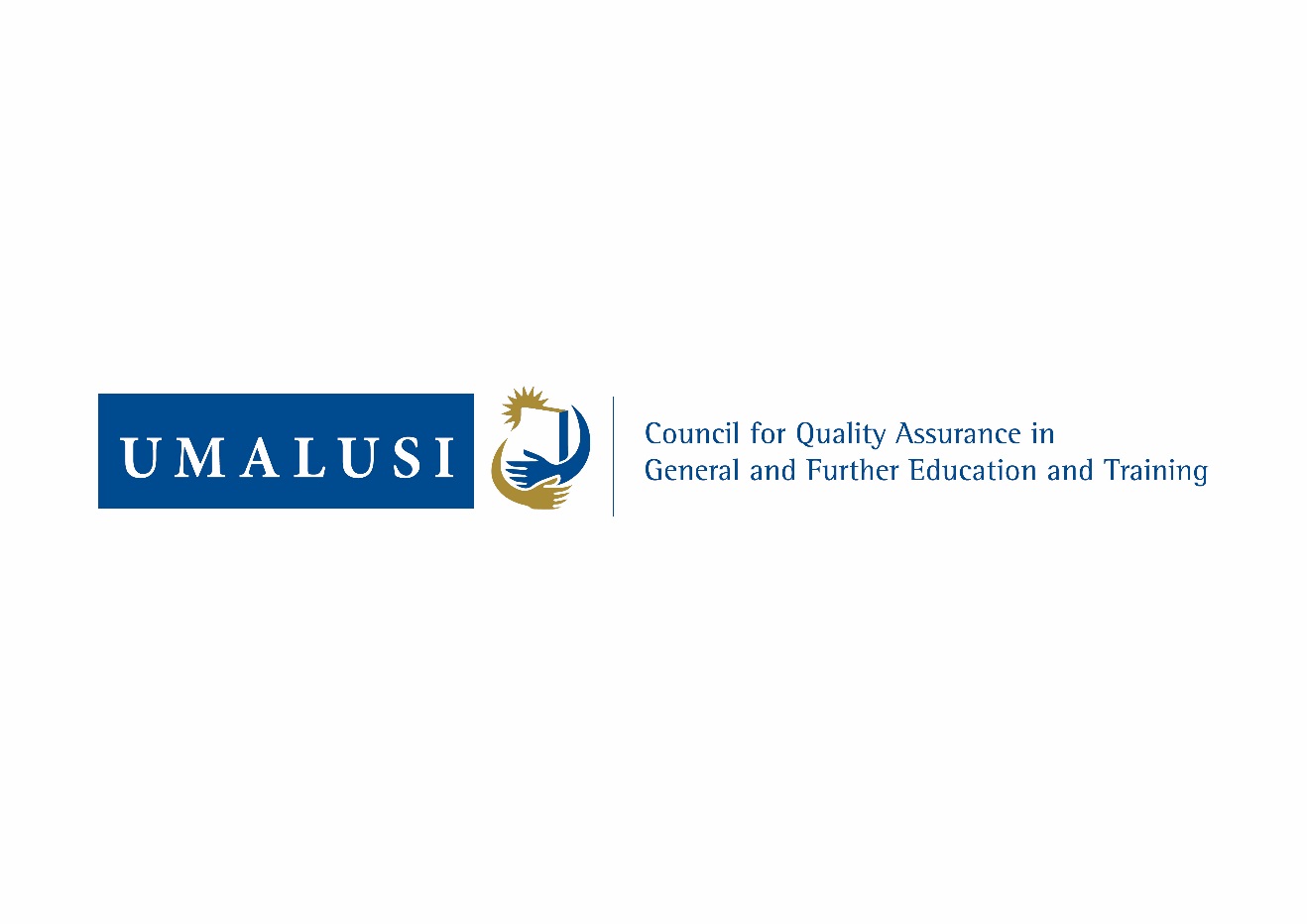 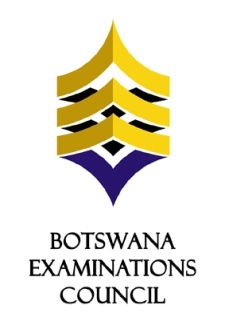 13
BGCSE Mathematics: Using Paper1 to predict Paper2
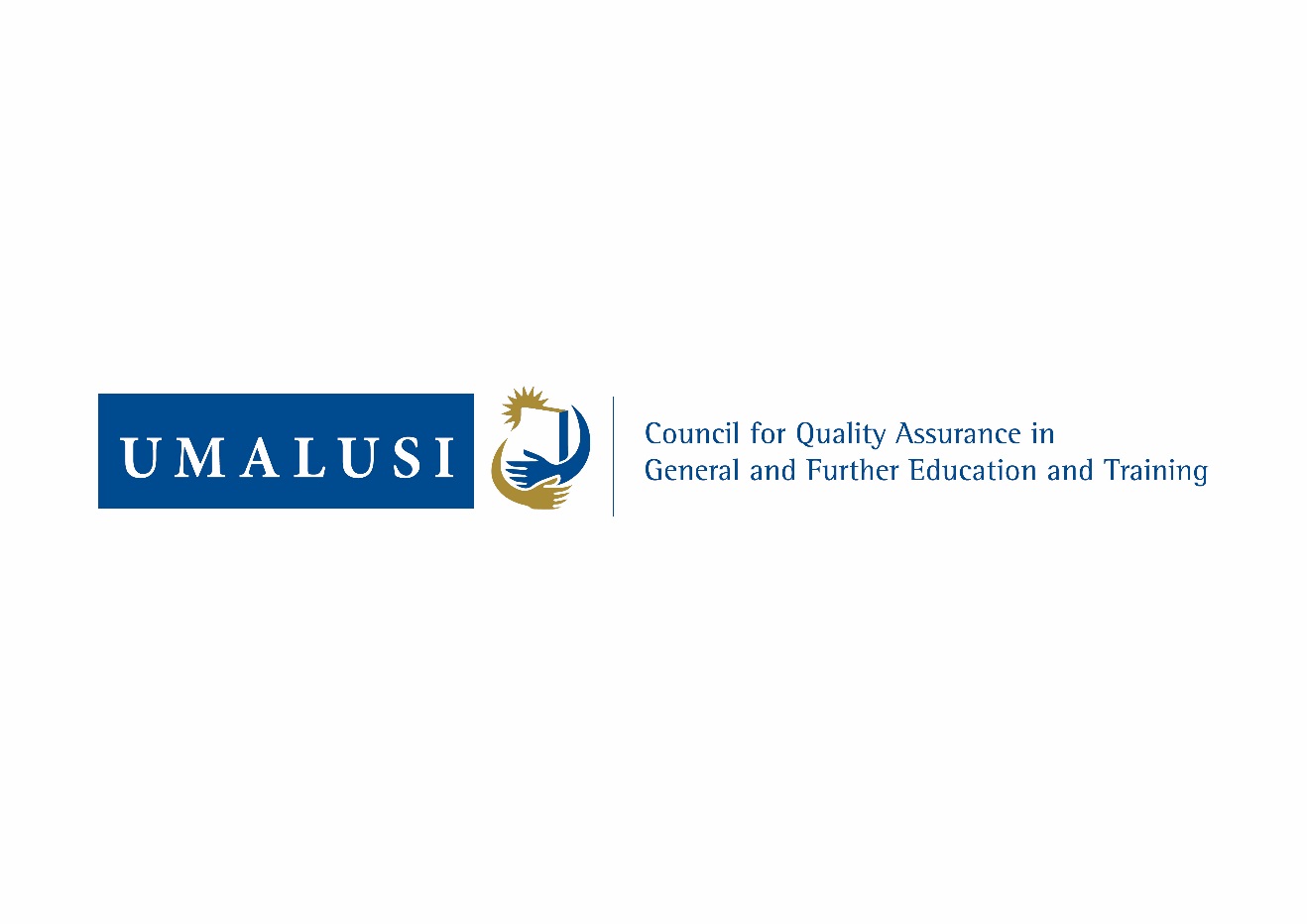 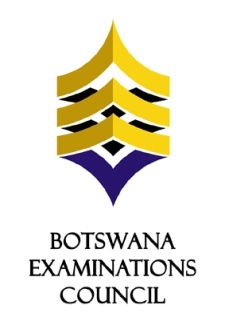 14
Performance of Methods at Analysis Block 1
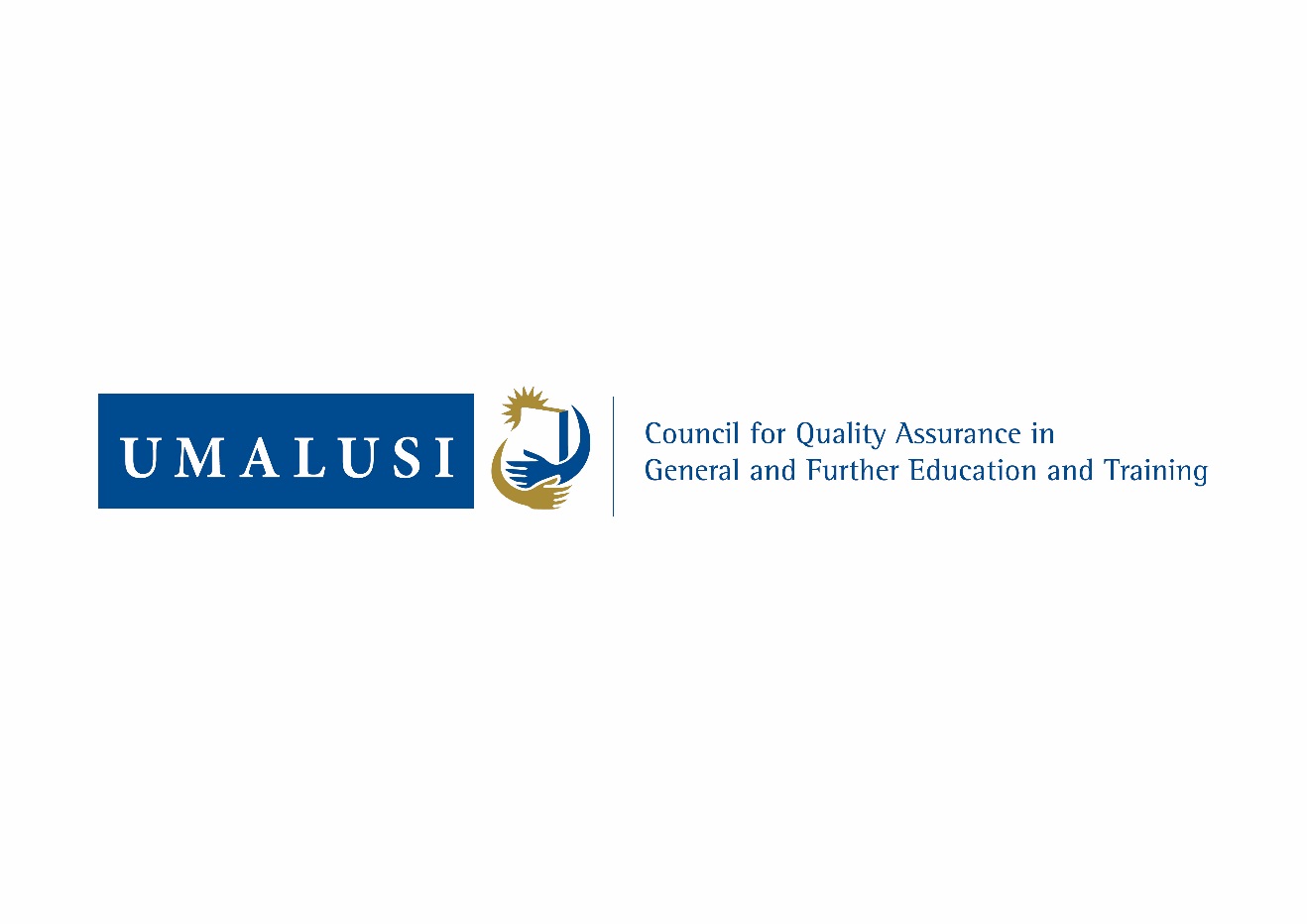 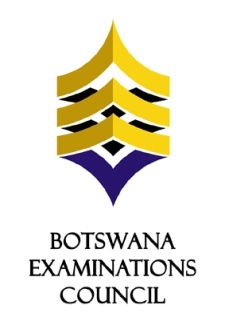 15
Block Analysis 2 Results
Using NSC Mathematics
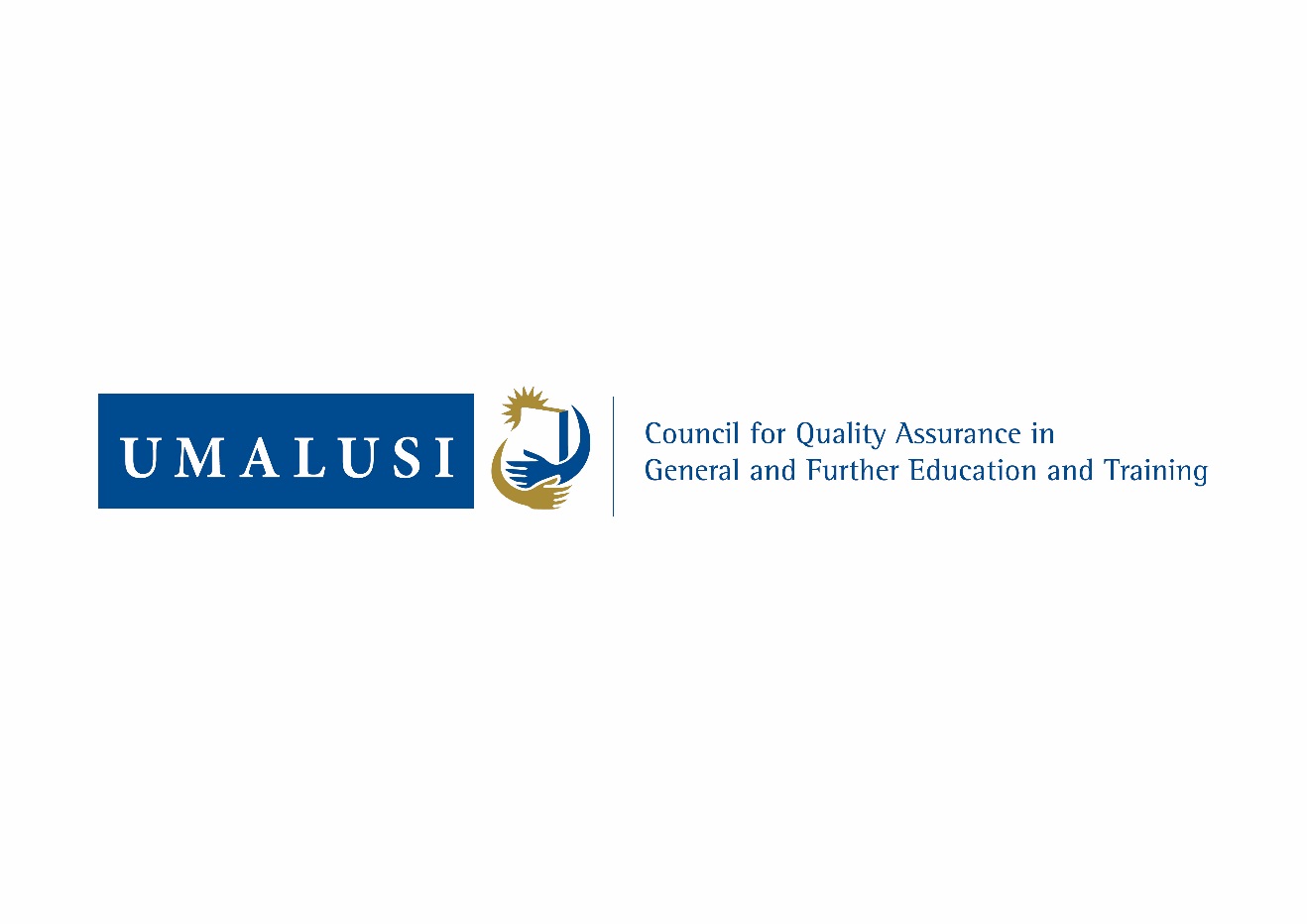 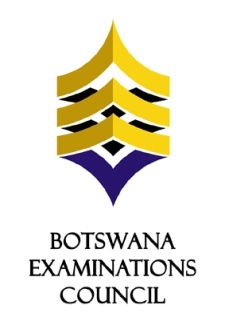 16
Performance of Methods at Analysis Block 1
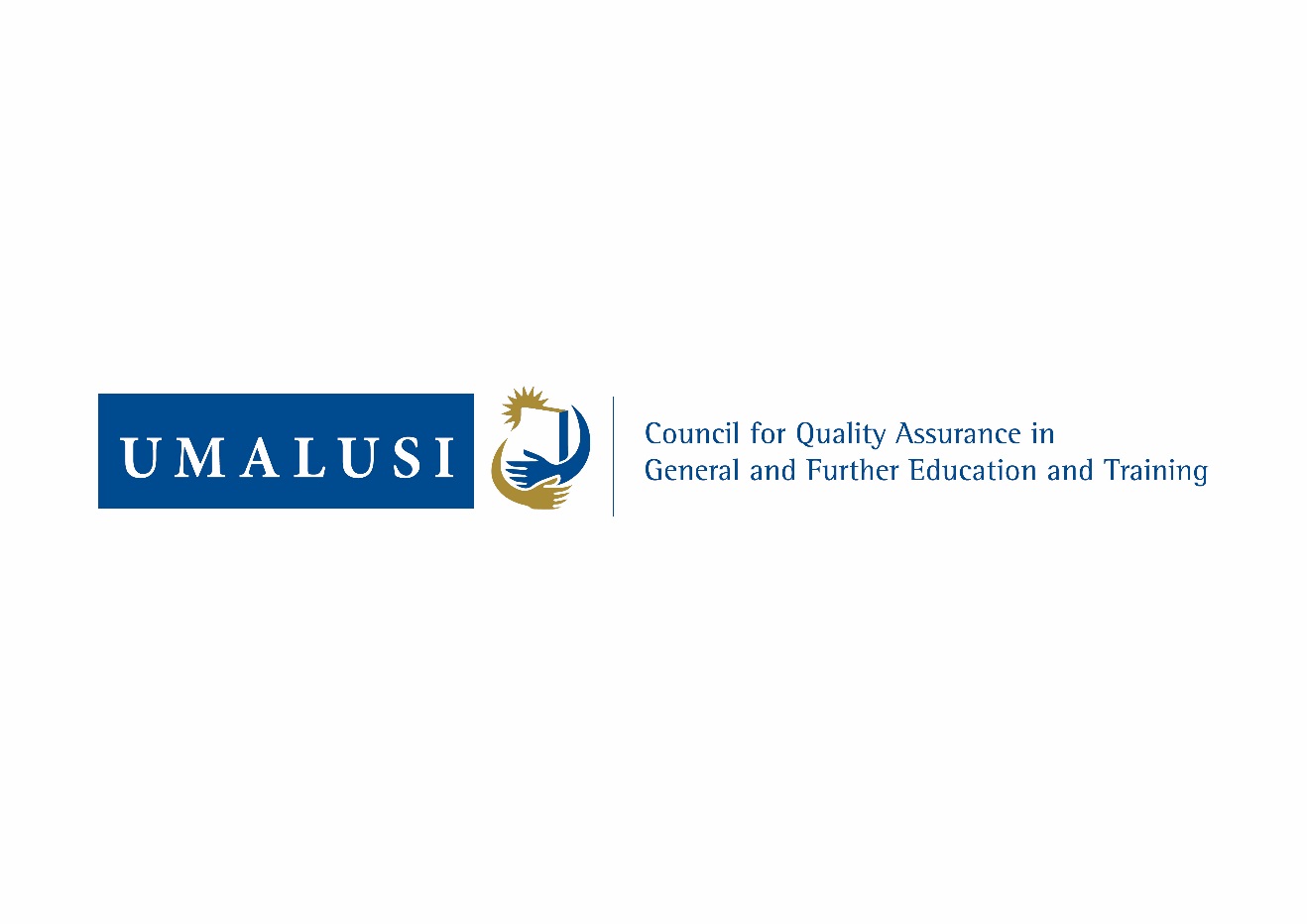 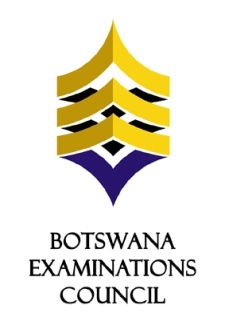 17
CMM Limitations
The study was of the view that performance is subject to other factors( not controlled for) such as school characteristics hence a candidate should be compared to candidates exposed to same performance related factors as him/her. Not estimating at school level may lead to unexplained variation which affects estimation negatively.
The method assumed that the concerned candidate will not perform similar to candidates who perform exactly the same as him/her in the paper missing without any justification.
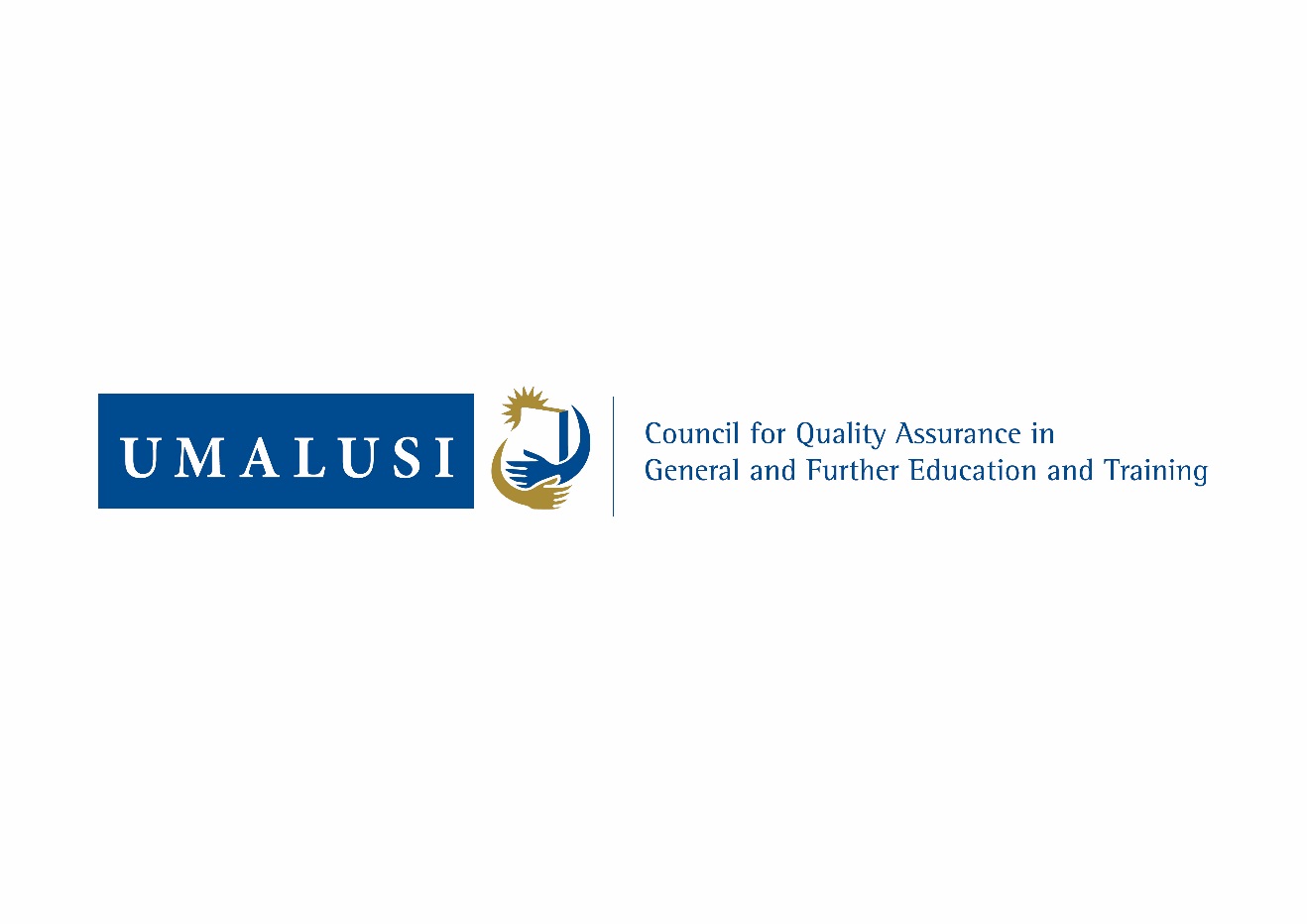 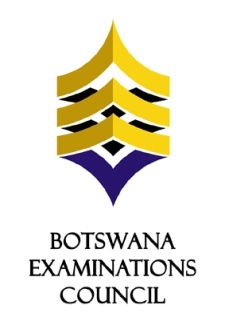 18
Block Analysis 3 Results
Using NSC Afrikaans
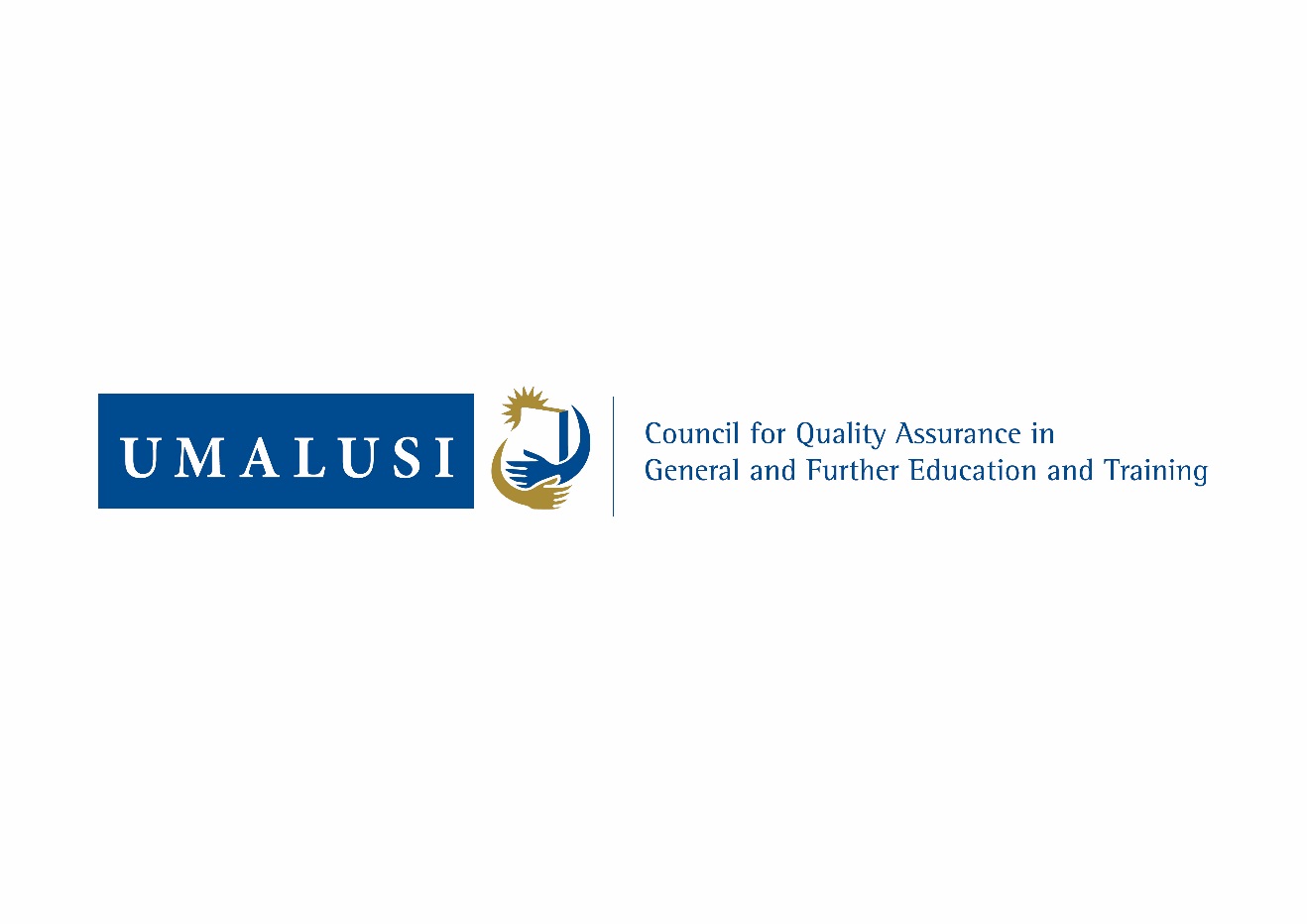 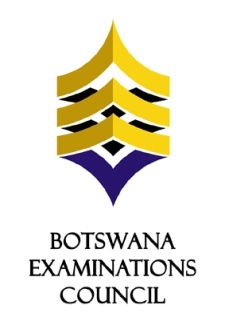 19
Performance of Methods for Analysis Block 3
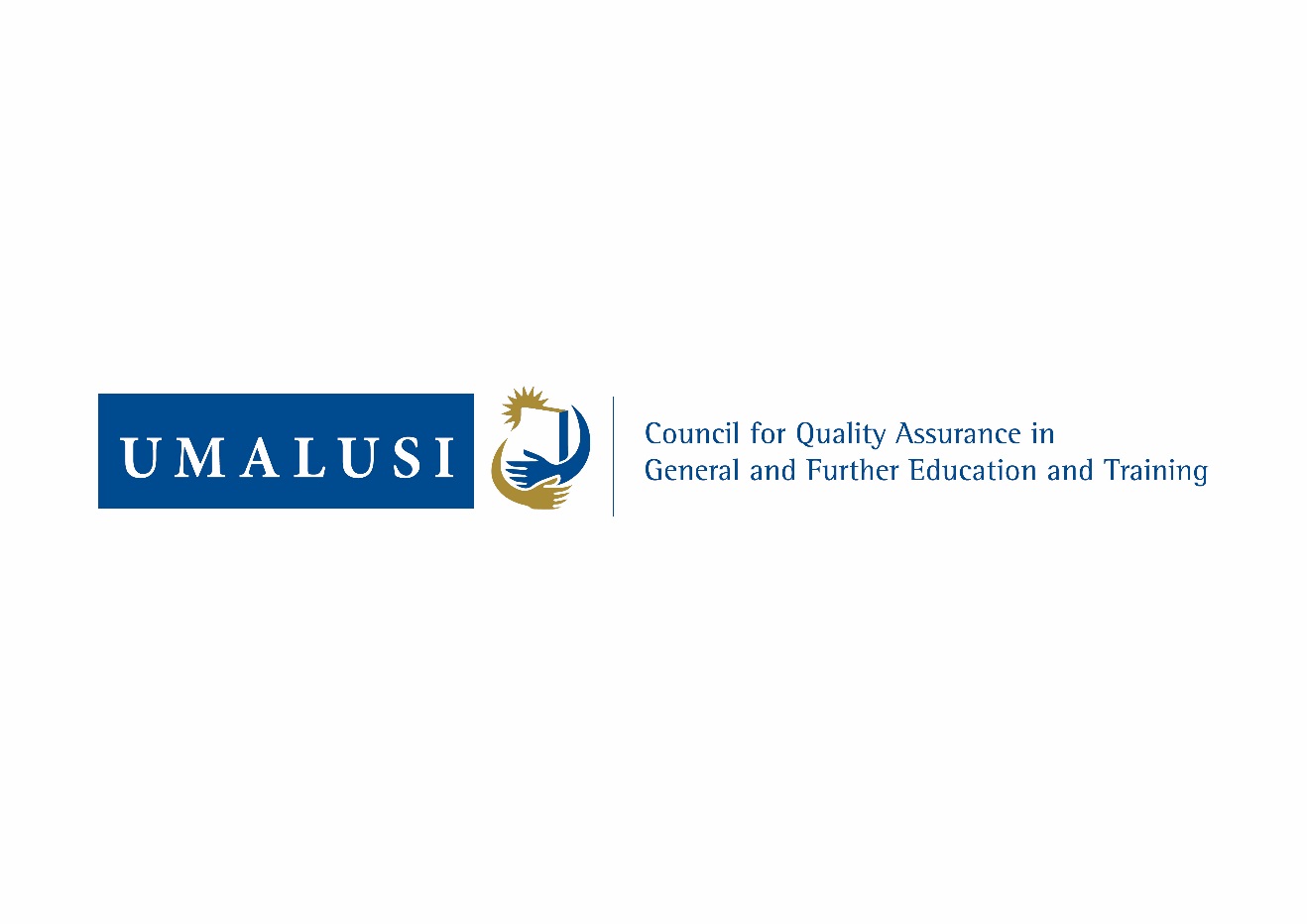 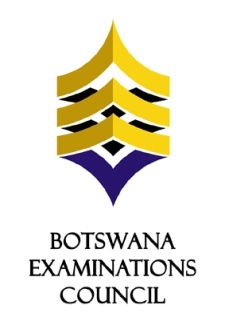 20
Description of Improved Criterion Mean Method
For subject with two examination papers:
Filter and extract data of the centre for the candidate with a missing score.
Rank the marks of the paper for which the candidate has a score.
Identify candidates who scored 5% around ( below and above, including those who scored the same as him/her) the mark of the candidate who missed another paper
Calculate the average score of these candidates for the paper missed by the candidate.
Award this average for missing score.
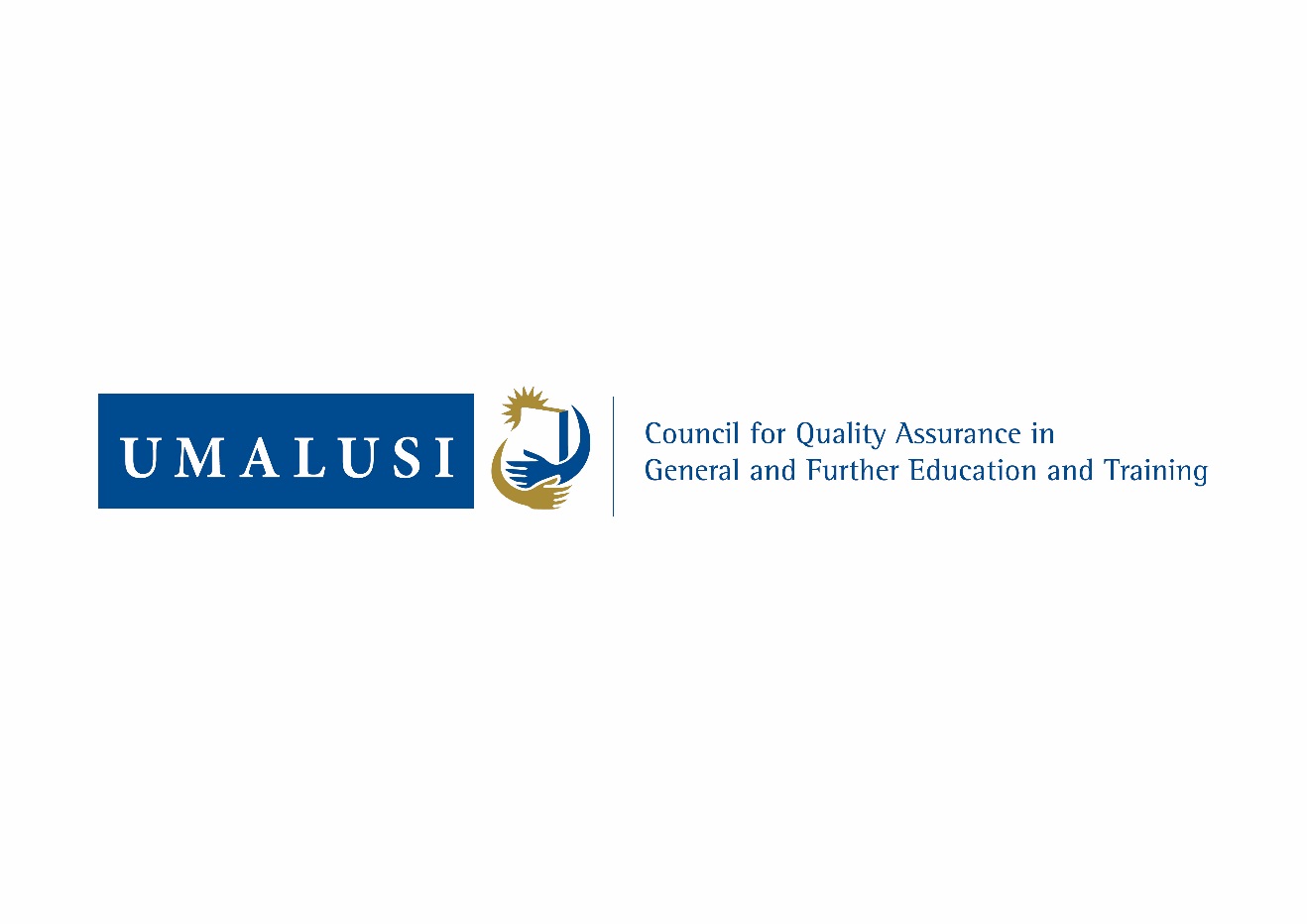 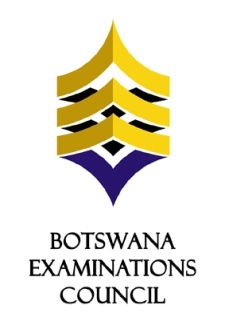 21
Discussion & Conclusion
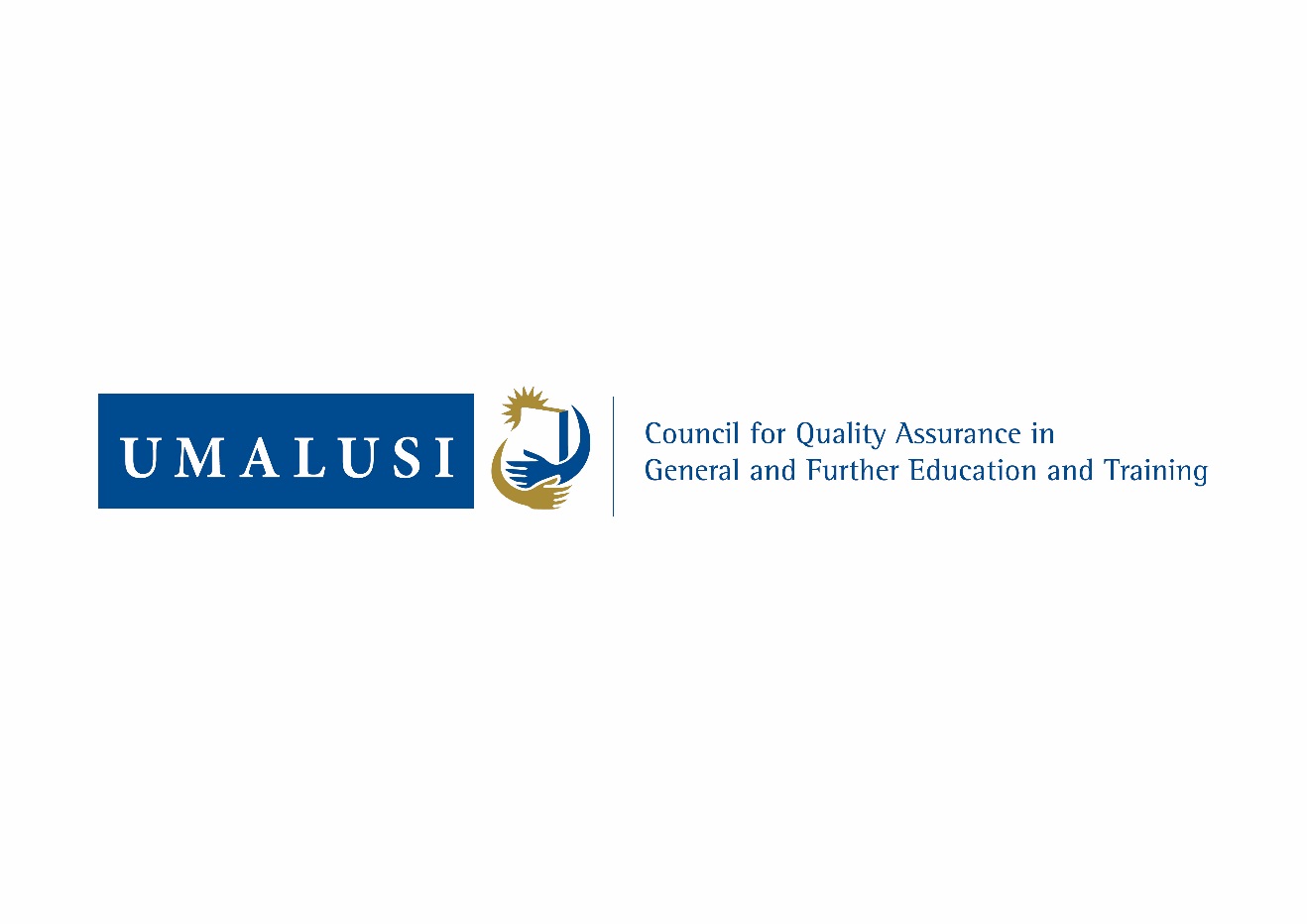 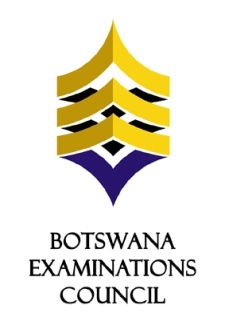 22
Limitations of Techniques Dropped at Block Analysis 1
SMC: This technique mainly aims at predicting a syllabus grade for a candidate with a missing score in one of the components for the concerned syllabus. Its process allows subjectivity and this escalates error such that in most cases it failed to predict missing scores which were statistically not different from the actual scores.

ASDM: This technique places a candidate at n standard deviations above or below the mean and does not consider a fraction of a standard deviation hence n is rounded to the nearest whole number. This rounding contributed to some error and the technique produced estimated scores with more error.
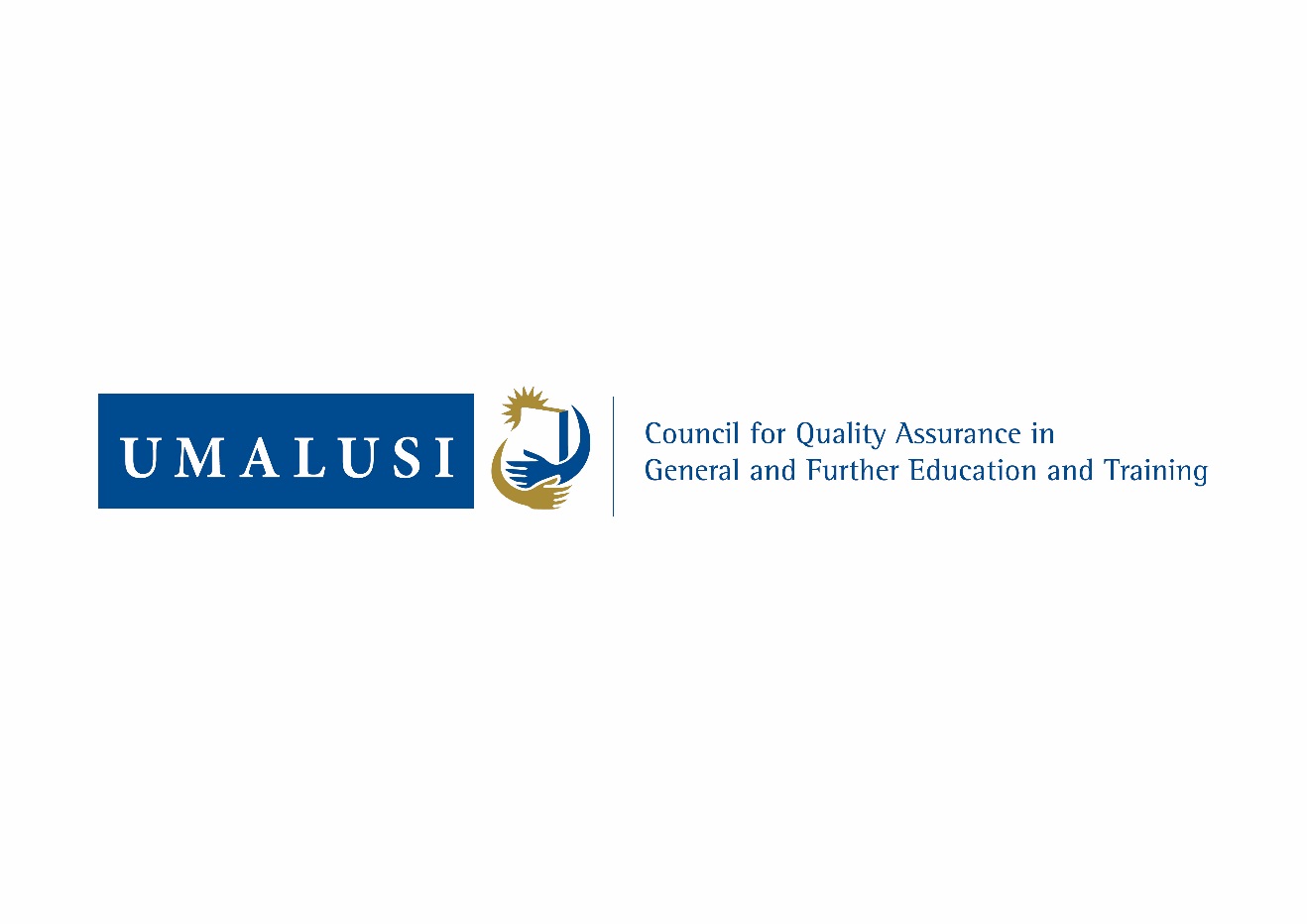 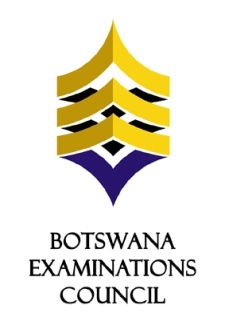 23
Limitations of Techniques Dropped at Block Analysis 1
SPP: This technique places a candidate in the same distribution position as that of the paper with a score that is not missing. It assumes that a candidate will perform the same way with respect to other candidates in both papers. Where this assumption does not hold the technique estimate missing scores with high levels of error.
ZSM: This technique assumes a standard normal distribution of scores for both independent variable paper and dependent variable paper. It produce more accurate scores when the standard normality assumption holds and less precise scores when the assumption does not hold.
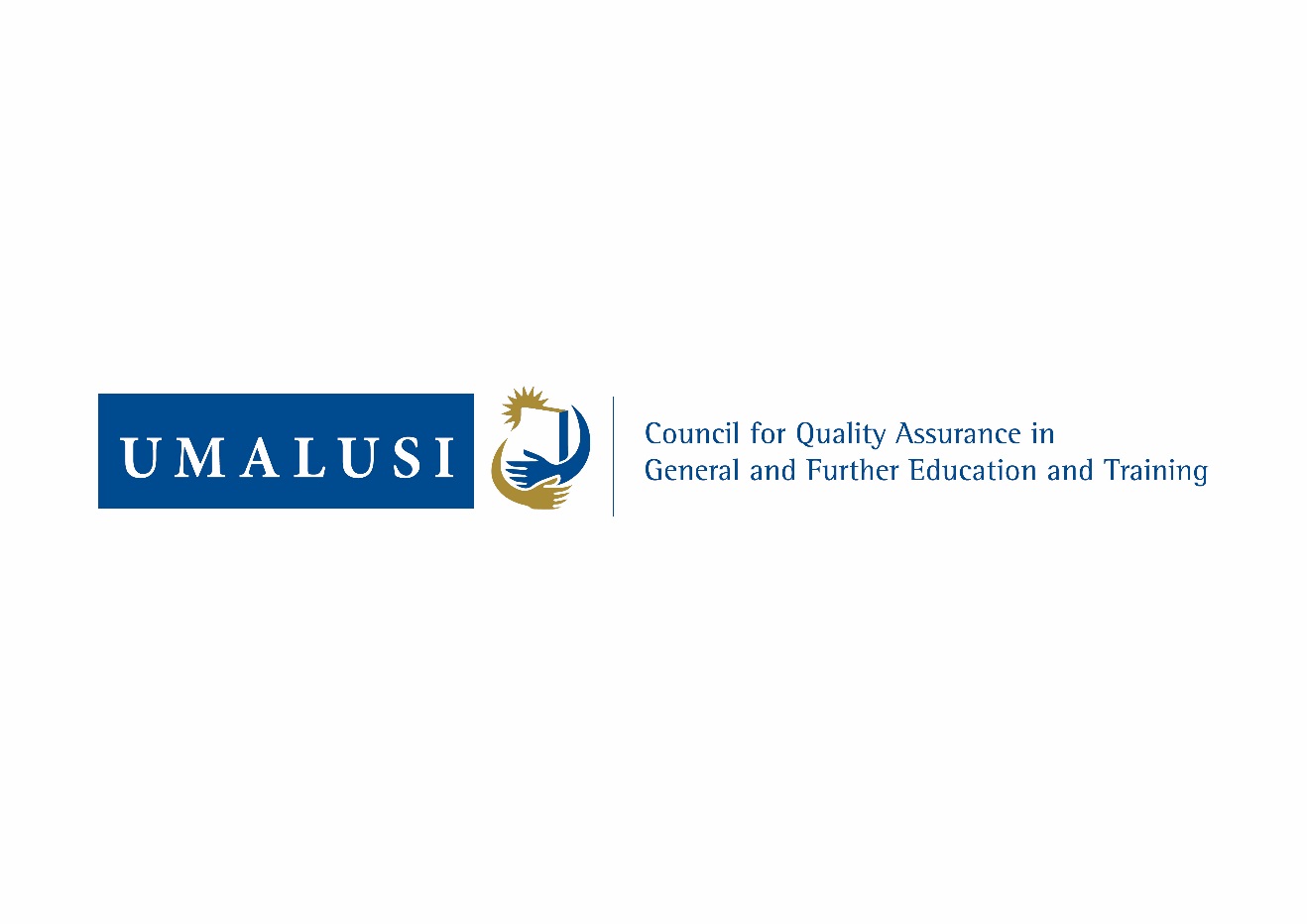 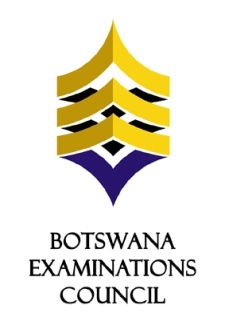 24
Limitations of Technique Dropped at Block Analysis 2
RA: it was apparent that statistical limitations of a regression function had significant impact against this method. Regression analysis normally turns to underestimate scores for high performing candidates and overestimate scores of low performing candidates.
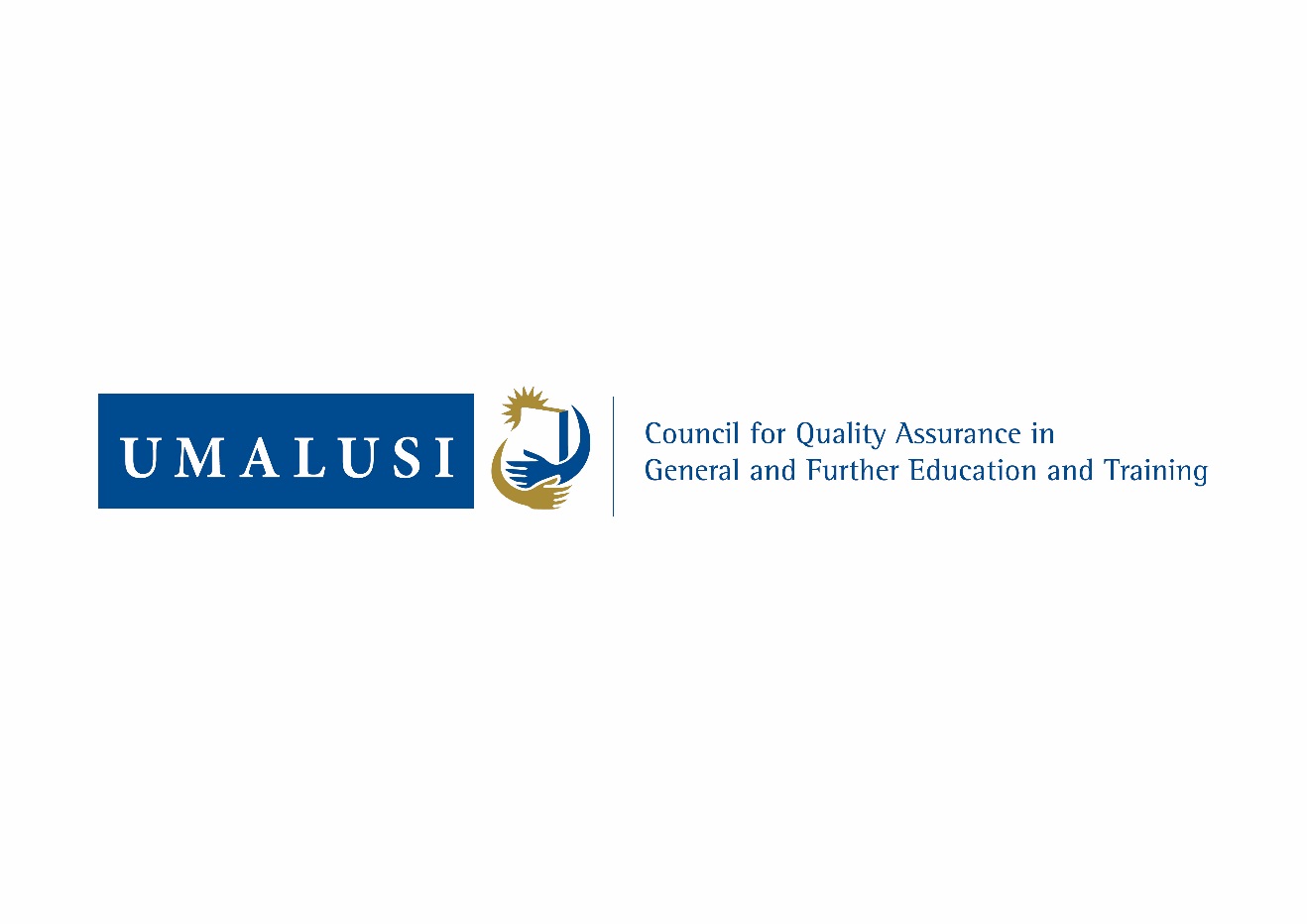 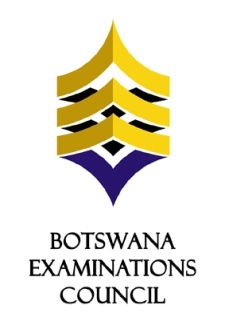 25
Recommendations
The study recommends the use of Improved Criterion Mean Method (ICMM) when estimating missing scores.

BEC and Umalusi should consider disseminating the findings of the study to countries which provides imputation techniques for this comparative study.

The study advocates for provision of data from other exam boards.
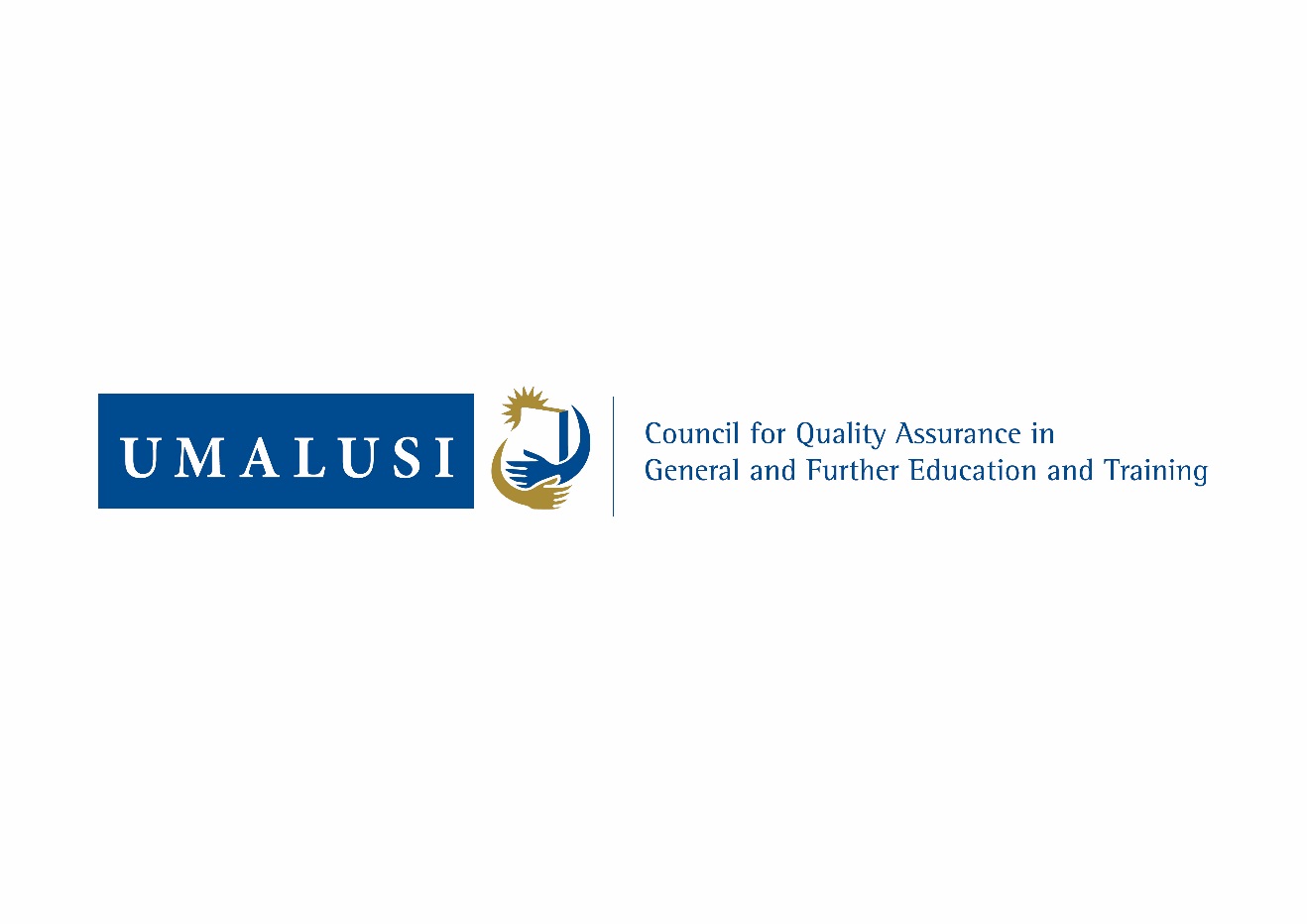 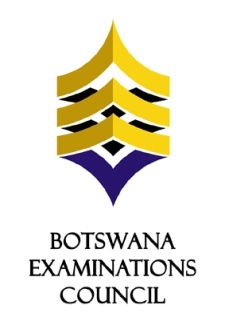 26
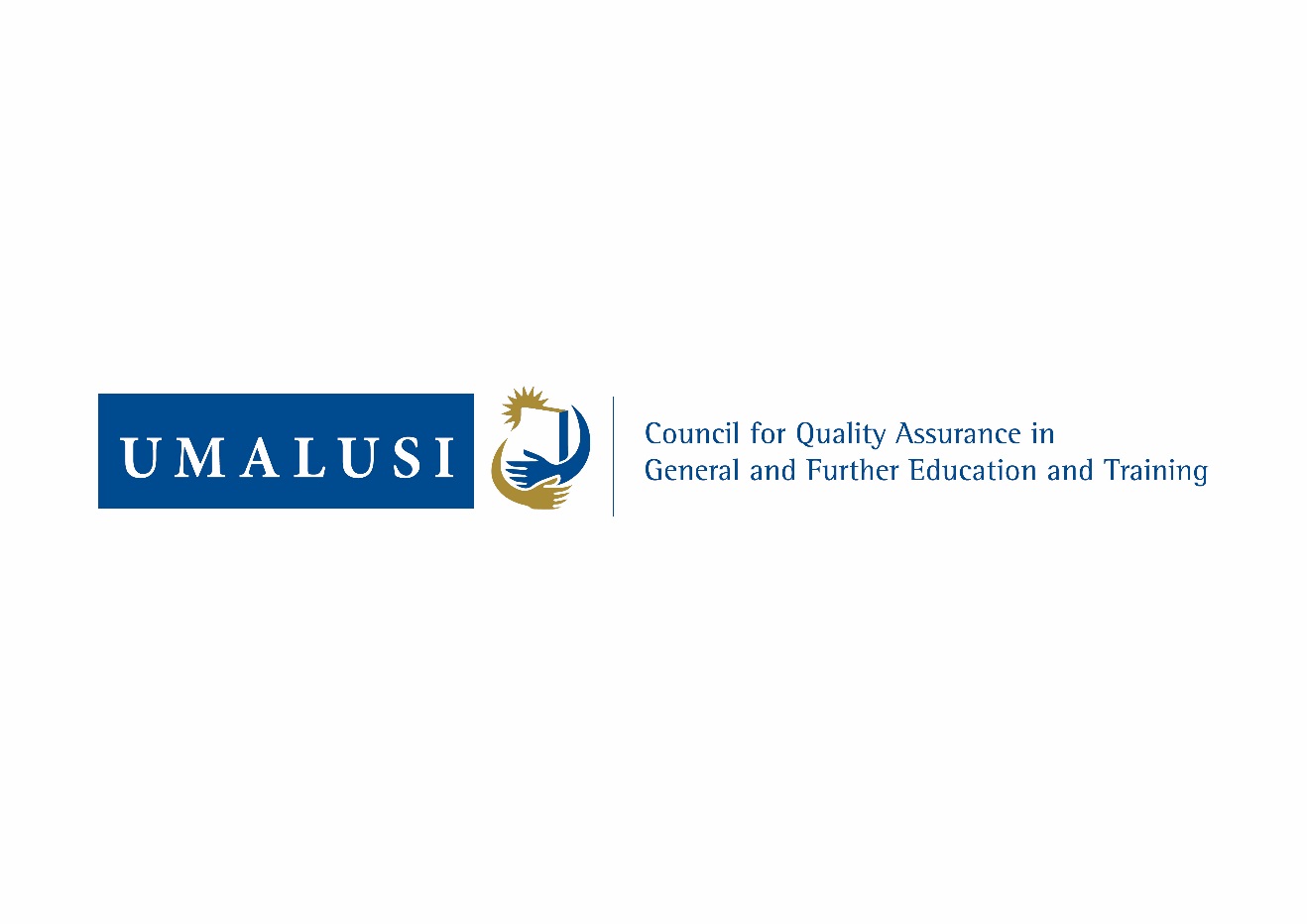 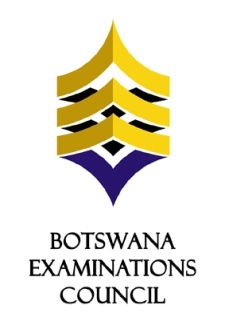 27